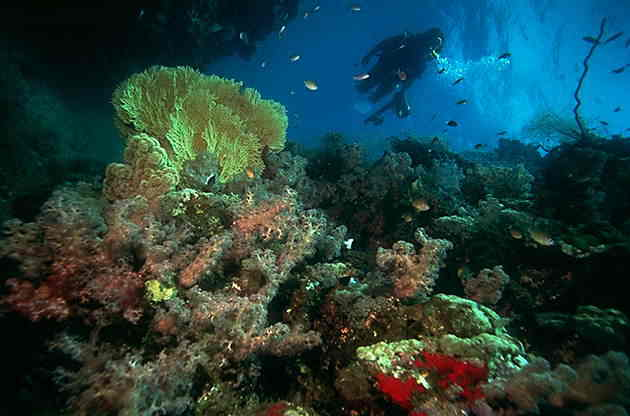 Рельеф дна Мирового океана
Урок географии в 6 классе
Автор: 
Кирьякова Нина Владимировна
МОУ ООШ № 16 д. Кулиш Чунского 
района Иркутской области
Автор: Кирьякова Нина Владимировна
учитель географии МОУ ООШ №16
 д. Кулиш Чунского района Иркутской области
Рельеф дна Мирового океана
Тема:
Цель урока:
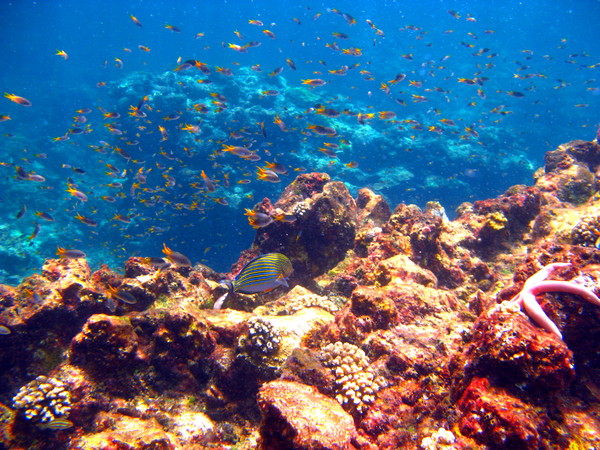 1. Изучить строение рельефа
дна Мирового океана;
2.Ознакомиться с географией
 расположения частей океана на физической карте;
3. Научиться определять и 
находить их на физической карте с помощью шкалы глубин.
План урока:
1.История изучения Мирового океана;
2.Рельеф дна;
3.Изучение строения частей дна океана;
4.География расположения  глубоководных
     впадин, хребтов и котловин в  разных
     частях Мирового океана;
5. Образование островов в океане и их виды.
Иван Айвазовский «Кораблекрушение»
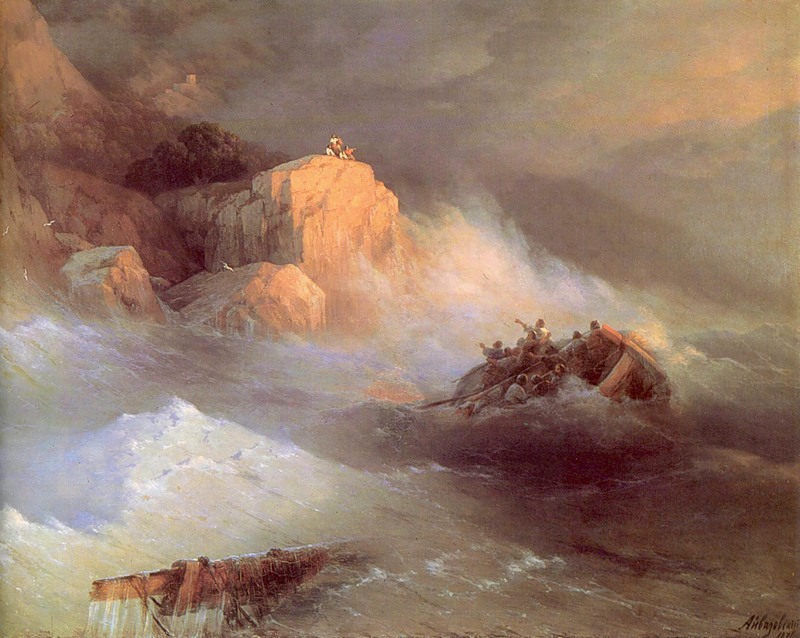 История мореплавания — это и хроника гибели кораблей. По подсчетам американских океанографов, в настоящее время на дне океана покоится не менее одного миллиона судов.
История изучения дна Мирового океана
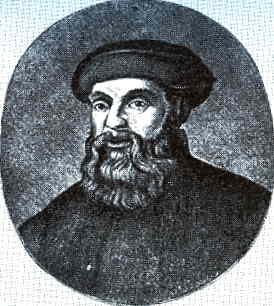 Путешествие Ф. Магеллана  (1519-1521 гг.)
  Английское судно «Челленджер» 1872-1876 гг.
Русские и советские исследования в океане
Исследования Жака-Ива Кусто
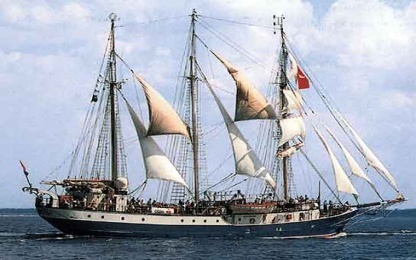 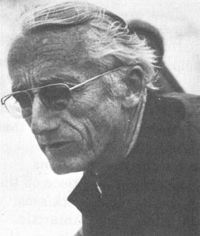 2 тыс до н.э прибрежное
 мореплавание
I период
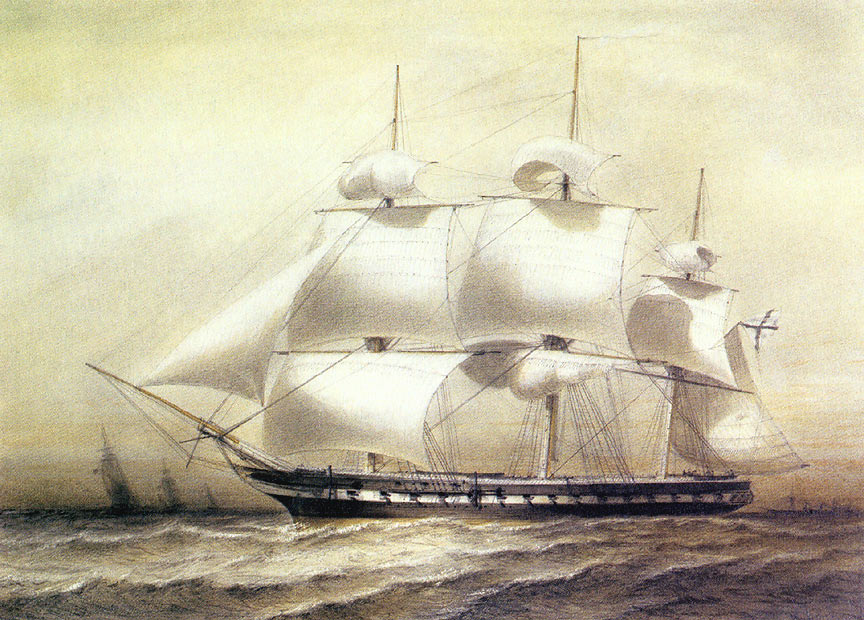 История изучения дна Мирового океана
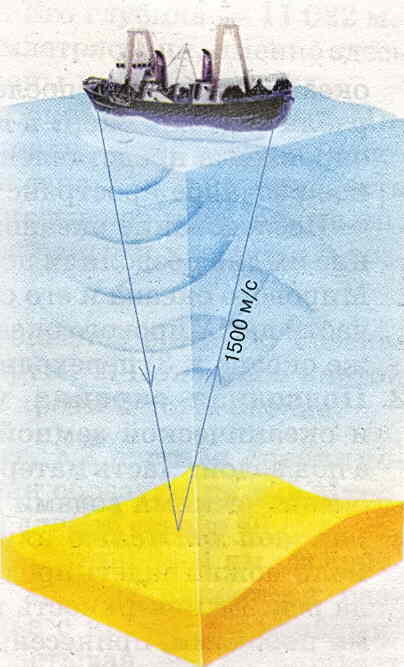 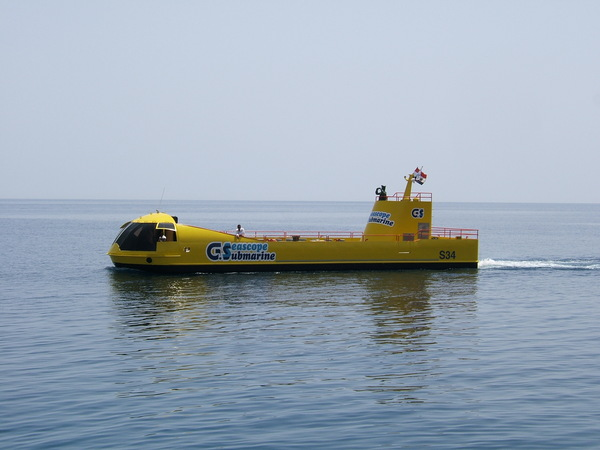 На современных судах установлены радары и эхолоты. Поскольку звук в воде распространяется с большей скоростью, чем в воздухе, сигнал об опасности по гидролокатору поступает гораздо быстрее. Существуют и множество других средств безопасности.
Исследовательское судно - батискаф
Измерение глубин эхолотом
Современные исследования в океане открывают новые тайны
Российское экспедиционное судно «Витязь» — плавучий научно-исследовательский институт.
Подводный аппарат  для
 исследования 
природы дна океанов
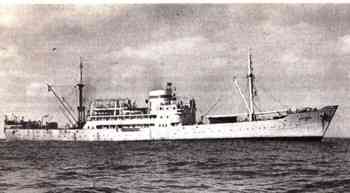 Схема  поперечного сечения дна океана
1. Подводные окраины 
 материков
2. Переходная зона
3. Ложе океана
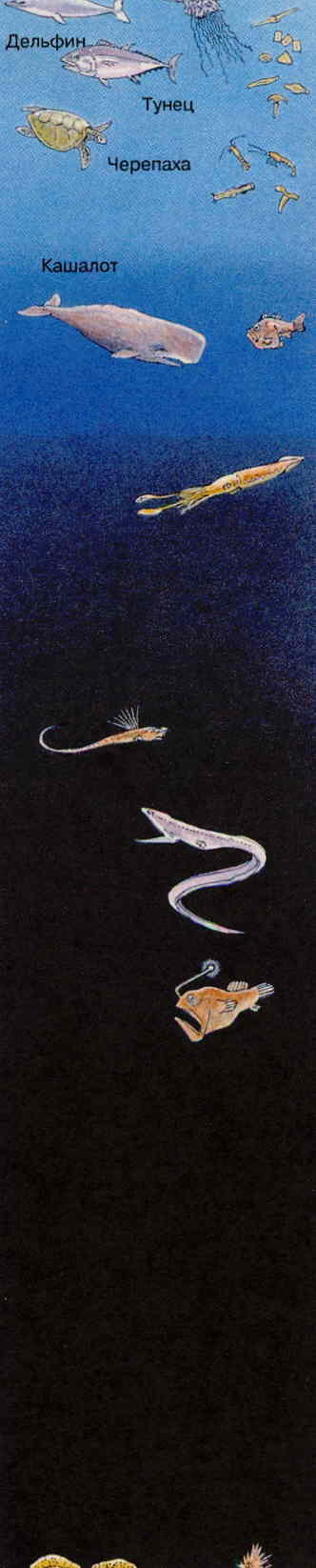 200
Островные дуги
Вулканич. острова.
Шельф
СОХ
Склон
3 000
5 000
Котловина
Котловина
Желоб
Глубины, м
11 022
Рельеф дна Мирового океана
Шельф
1. Подводные окраины 
  материков
Материковый склон
Материковый остров
Глубоководные желоба
2. Переходная зона
Островные дуги
Котловины
3. Ложе океана
Срединно- 
океанические хребты
Вулканические острова
Подводная окраина материков
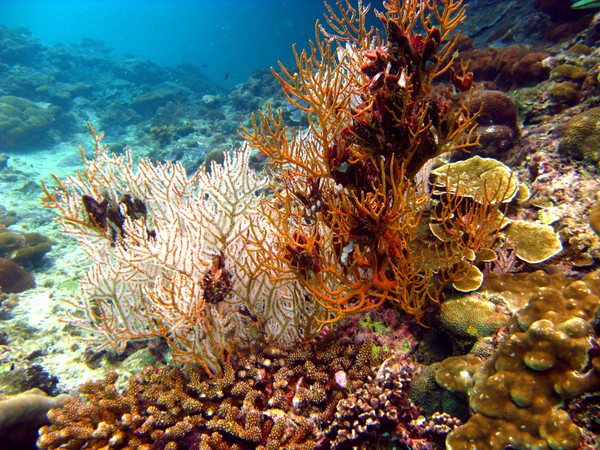 1. Шельф – часть материковой земной 
коры,  продолжающаяся  под океаном. 
Глубина – 100-200 м
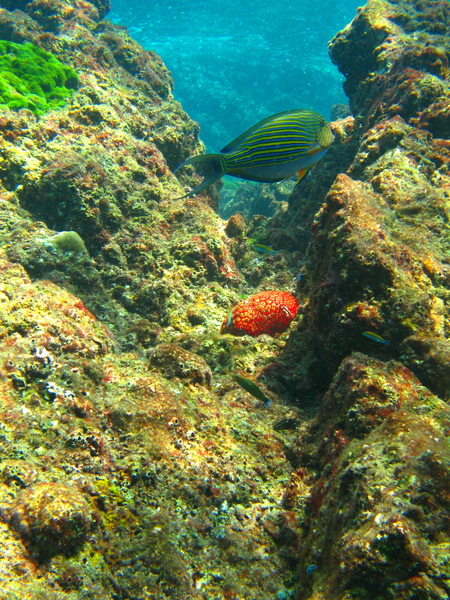 2. Материковый склон – часть дна 
между    шельфом    и    ложем   океана. 
Глубина 200 – 3 000 м
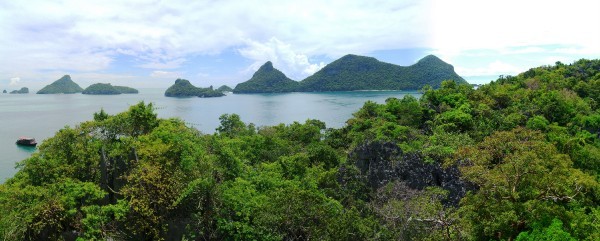 3. Материковые  острова  -  острова,
расположенные   на  подводной  окраине 
материков
Переходная зона
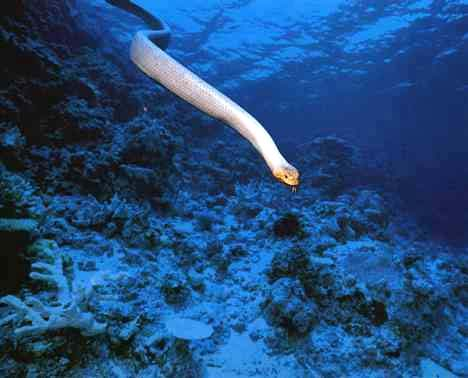 1. Глубоководные желоба  – 
глубокие понижения океанического дна, глубина – 5 - 11 км
2. Островные дуги  - гористые острова и вулканы
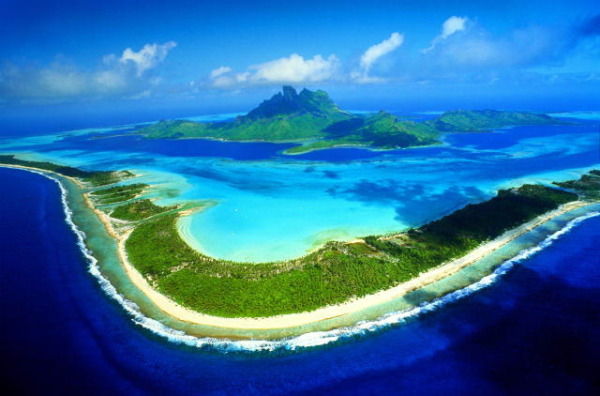 Ложе океана
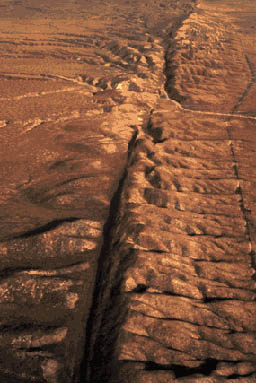 Ложе океана занимает более 70% его дна, 
оно имеет самые большие равнины 
– котловины, глубина которых от 4 до 7 тыс. м.
Срединно-океанический хребет
Высота - 3-4 км; длина -2000 км.
Глубоководные желоба океанов
Большинство глубоководных желобов находятся на границах плит дна океана.
Желоба меньших размеров имеются в Атлантическом и Индийском океанах
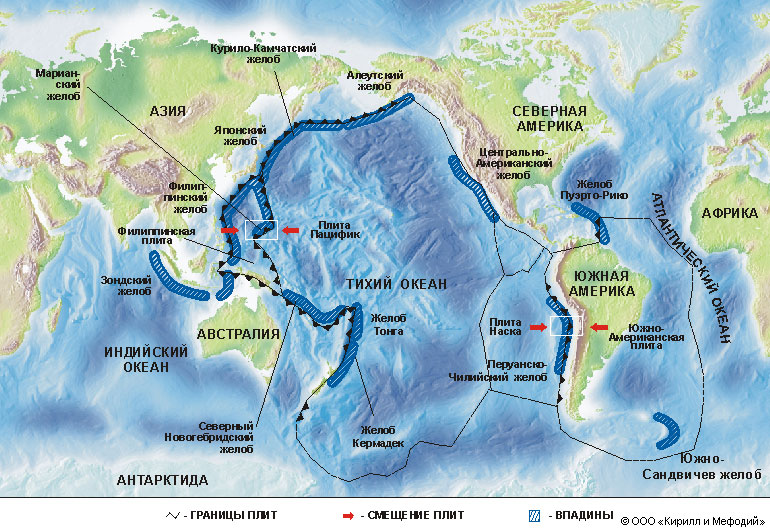 Рельеф дна Атлантического океана
Ложе океана занимает более 70% его дна.
Глубина котловин  - от 4 до 7 тыс. м.
Срединно-океанические хребты. Относительная 
высота 3-4 км, ширина – до2 тыс. км.
Образование вулканического острова
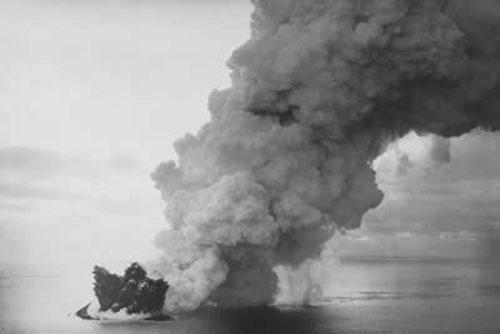 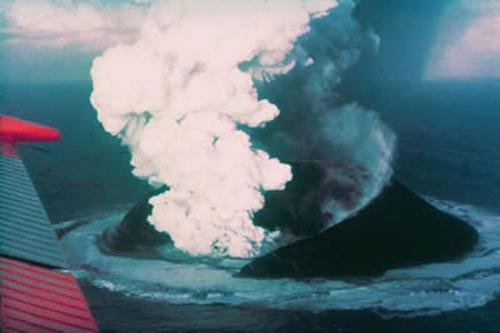 Появление вулкана на поверхности океана
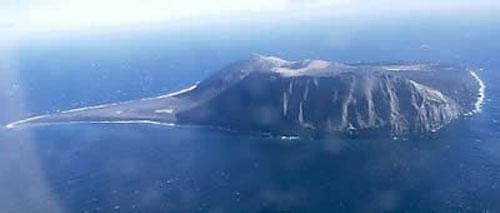 Вулканический остров
Образование коралловых островов
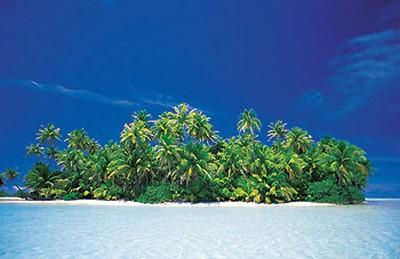 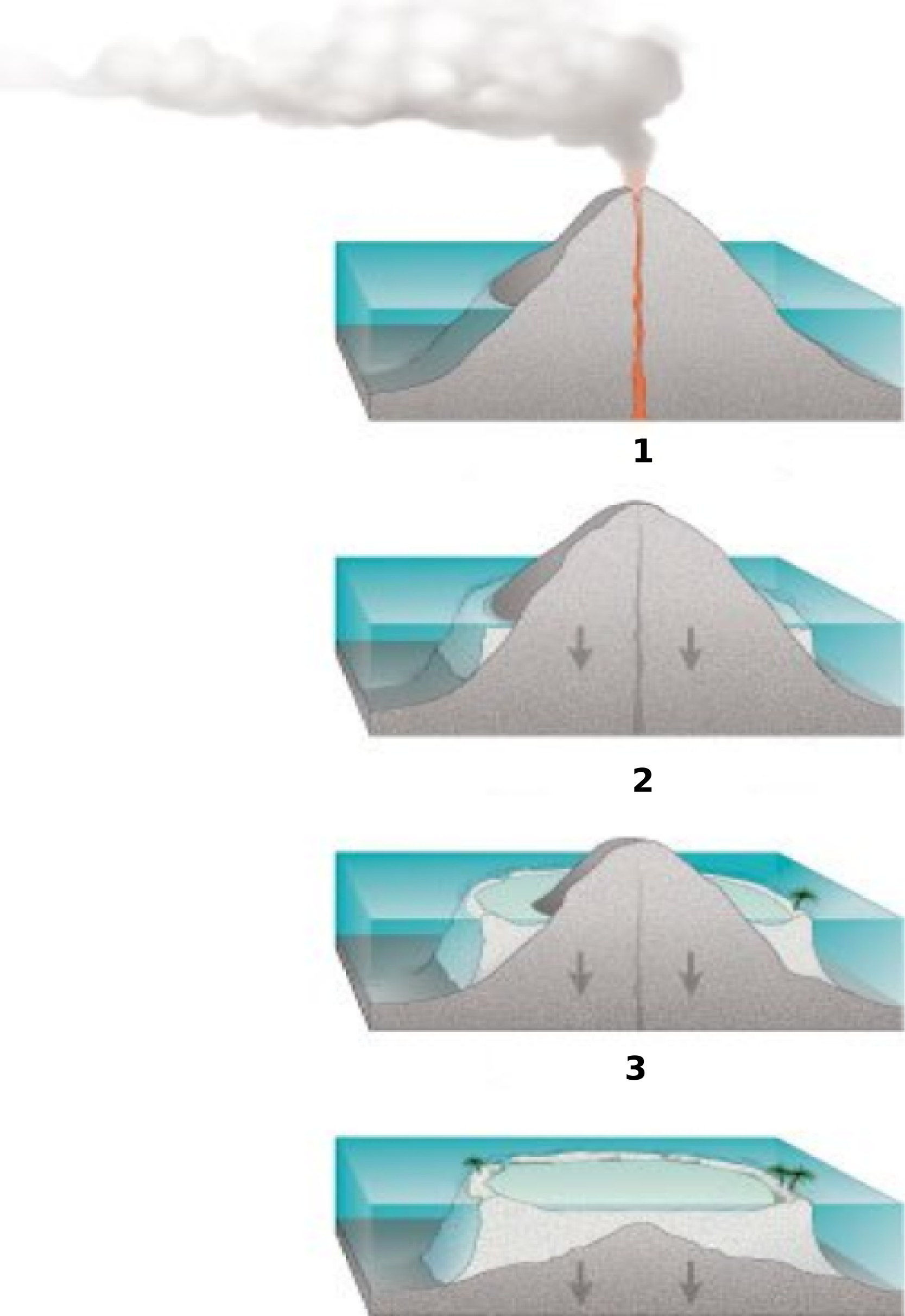 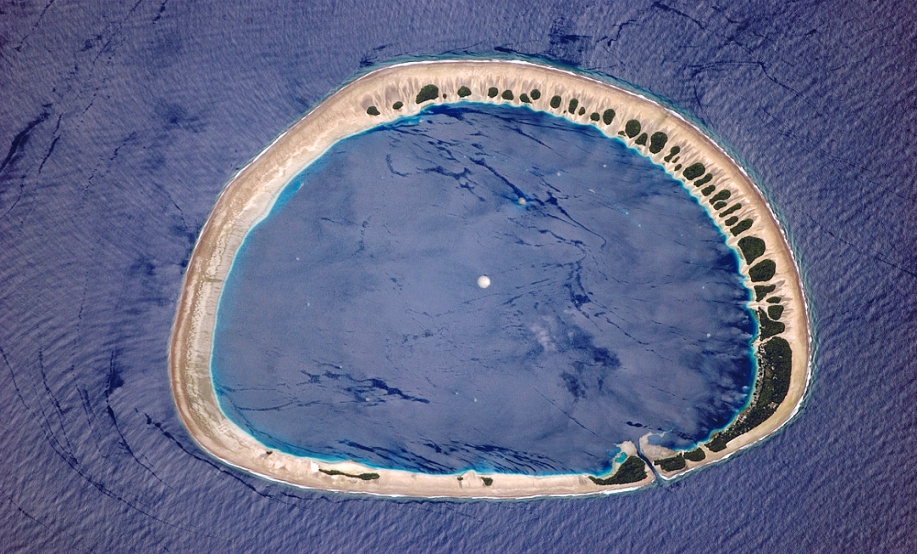 Фазы развития
Атолл
Домашнее задание: §22
Обозначить на контурной карте крупнейшие горные хребты океанов Земли и впадины, используя карту полушарий.
Какие цели мы ставили на уроке?
                     Выполнили ли мы их?
Тема:
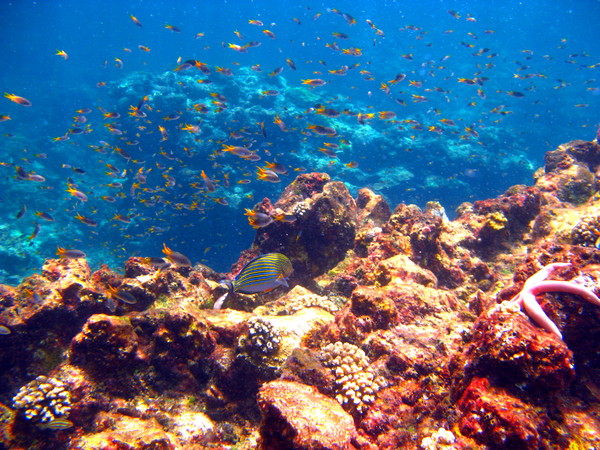 1. Изучить строение рельефа
дна Мирового океана;

2.Ознакомиться с географией
 расположения частей океана на физической карте;

3. Научиться определять и 
находить их на физической карте с помощью шкалы глубин.
Использованы материалы:
1.   Электронные наглядные пособия «География» 6-10 класс
Ресурсы интернета: http://www.rnmc.ru